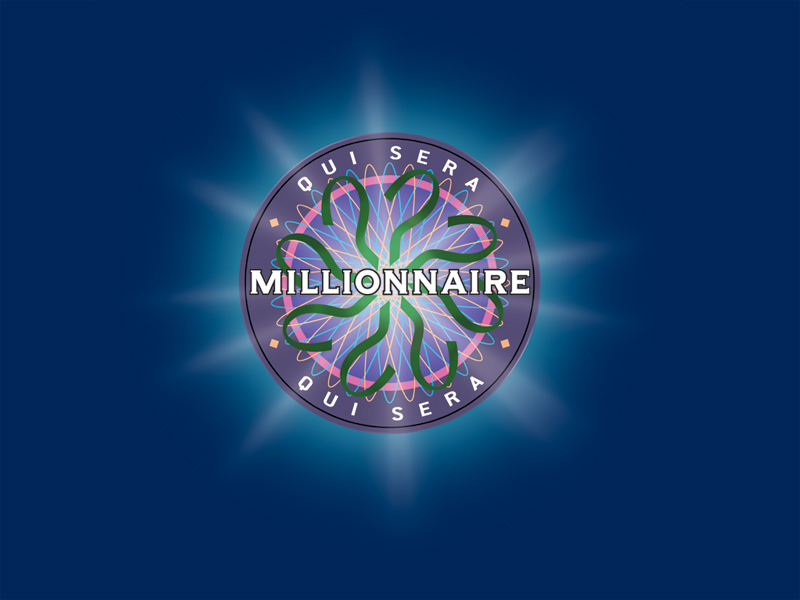 1. J’ai joué au foot. What does it mean?
I will play football
I played football
We played football
I play football
2. J’ai acheté des baskets. What does it mean?
I buy trainers
I bought some trainers
He bought trainers
I will buy some trainers
3. I listened to music. In French?
Je vais écouter 
de la musique
J’ai regardé de la musique
J’écoute de la musique
J’ai écouté de la musique
4. I went to the cinema. In French?
Je vais au cinéma
Je suis allé au cinéma
J’ai joué au cinéma
J’ai mangé au cinéma
5. I ate a pizza. In French?
Je mange une pizza
Je joue une pizza
Je vais manger une pizza
J’ai mangé une pizza